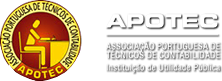 Desde 1977 a formar profissionais
FORMAÇÃO PROFISSIONAL CERTIFICADA
06.MAIO.2020

Segurança Social Alterações



Formador: Alice Oliveira
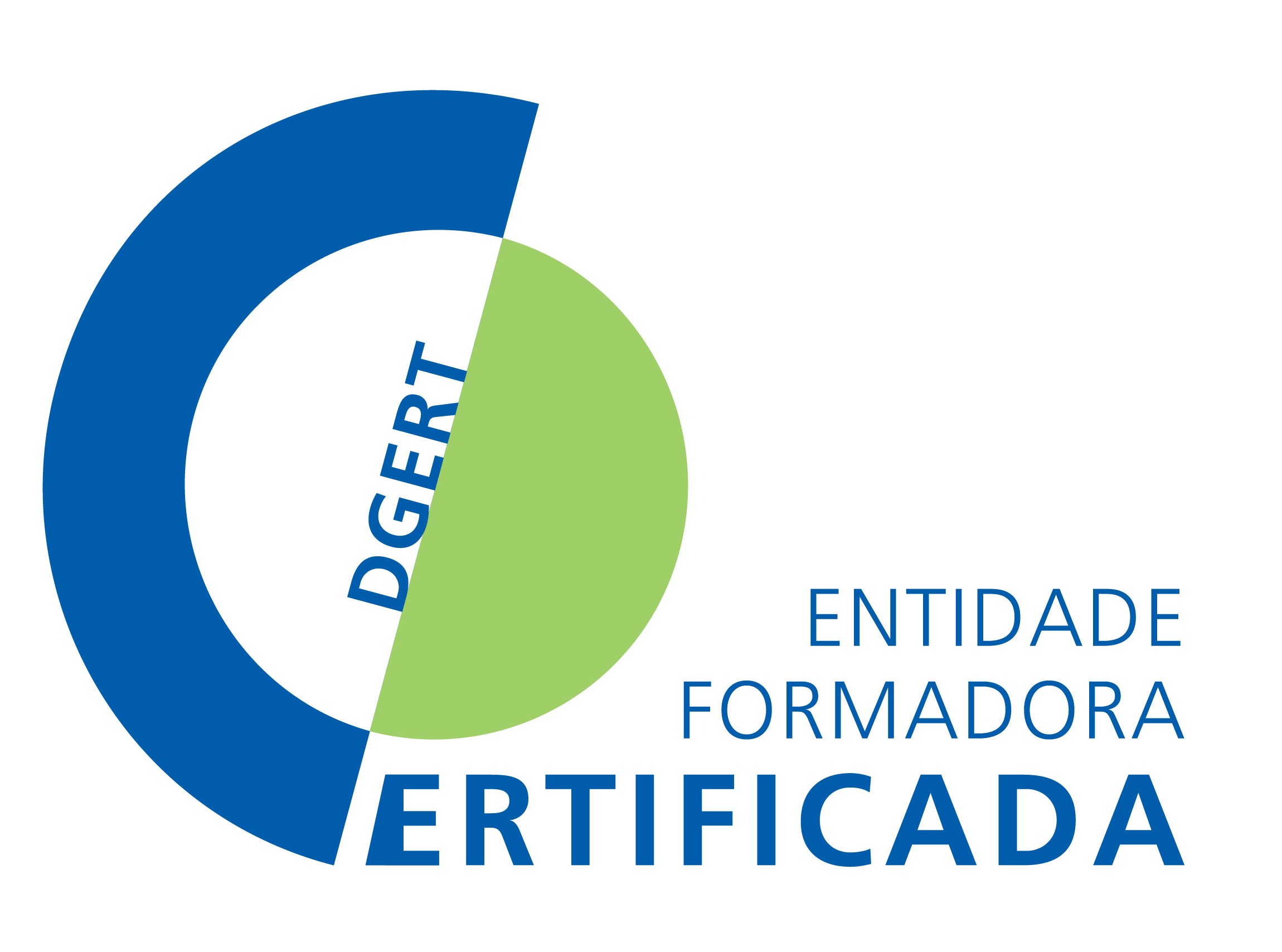 SESSÃO FORMATIVA – VIDEOCONFERÊNCIA

Segurança Social Alterações

Programa:
- Orçamento 2020
- Alterações no Sistema de Segurança Social
- Alterações no Código Contributivo
- Medidas Excecionais do Covid-19


Horário: das 18h às 20h

Duração: 02 horas


NOTA IMPORTANTE PARA OS CC: 
A Formação promovida pela APOTEC é válida nos termos do Estatuto da OCC. Os certificados podem ser submetidos através do site da dita Ordem, via Pasta CC, sem necessidade de qualquer outro formalismo adicional.
ORÇAMENTO ESTADO 2020SS ALTERAÇÕES
ALTERAÇÕES AO REGIME DE SEGURANÇA SOCIAL NO ORÇAMENTO DE ESTADO 2020

LEI N.º 2/2020, 31 DE MARÇO – LOE 2020

SEGURANÇA SOCIAL – ART.ºs 130 e SS

Art.º 134.º - Condição especial de acesso ao subsídio social de desemprego subsequente

Art.º 135.º - Desempregados de longa duração

Art.º 137.º - Mobilização de ativos e recuperação de créditos da segurança social

Art.º 142.º - Medidas de transparência contributiva

Art.º 143.º - Cobrança Coerciva
ALTERAÇÕES AO REGIME DE SEGURANÇA SOCIAL NO ORÇAMENTO DE ESTADO 2020

LEI N.º 2/2020, 31 DE MARÇO – LOE 2020

SEGURANÇA SOCIAL – ART.ºs 130 e SS

Art.º 145.º - Majoração do montante do subsídio de desemprego e do subsídio por cessação de atividade

Art.º 150.º - Despenalização da infração prevista no artigo 151.º -A do Código dos Regimes Contributivos do Sistema Previdencial de Segurança Social

Art.º 152.º - Notificações Eletrónicas
Artigo 134.º
Condição especial de acesso ao subsídio social de desemprego subsequente

1 — Para acesso ao subsídio social de desemprego subsequente, é considerado o referencial previsto no n.º 2 do artigo 24.º do Decreto -Lei n.º 220/2006, de 3 de novembro, na sua redação atual, acrescido de 25 %, para efeitos de condição de recursos, para os beneficiários isolados ou por pessoa para os beneficiários com agregado familiar que, cumulativamente, reúnam as seguintes condições:
a) À data do desemprego inicial, tivessem 52 ou mais anos;
b) Preencham as condições de acesso ao regime de antecipação da pensão de velhice nas situações de desemprego involuntário de longa duração, previsto no artigo 57.º do Decreto –Lei n.º 220/2006, de 3 de novembro, na sua redação atual.
2 — O disposto no número anterior não prejudica o cumprimento dos demais requisitos legalmente previstos para efeitos da verificação da condição de recursos.
3 — Em tudo o que não contrarie o disposto no presente artigo, é aplicável o disposto no Decreto-Lei n.º 220/2006, de 3 de novembro, na sua redação atual.
ALTERAÇÕES AO REGIME DE SEGURANÇA SOCIAL NO ORÇAMENTO DE ESTADO 2020

Artigo 135.º
Desempregados de longa duração

1 — Em 2020, o Governo toma medidas no sentido de aprofundar os níveis de proteção social no desemprego de longa duração, designadamente através da reavaliação das regras de acesso ao apoio referido no artigo 59.º-A do Decreto -Lei n.º 220/2006, de 3 de novembro, de forma a evitar a descontinuidade da proteção.
2 — Em 2020, o Governo desenvolve iniciativas para reforçar a empregabilidade e a inclusão no mercado de trabalho dos públicos mais distantes do emprego, nomeadamente dos desempregados de muito longa duração.
ALTERAÇÕES AO REGIME DE SEGURANÇA SOCIAL NO ORÇAMENTO DE ESTADO 2020

Artigo 137.º
Mobilização de ativos e recuperação de créditos da segurança social

O Governo fica autorizado, através do membro do Governo responsável pela área da solidariedade e da segurança social, a proceder à anulação de créditos detidos pelas instituições de segurança social quando se verifique que os mesmos carecem de justificação, estão insuficientemente documentados, quando a sua irrecuperabilidade decorra da inexistência de bens penhoráveis do devedor ou quando o montante em dívida por contribuições, prestações ou rendas tenha 20 ou mais anos ou seja de montante inferior a 50 € e tenha 10 ou mais anos.
ALTERAÇÕES AO REGIME DE SEGURANÇA SOCIAL NO ORÇAMENTO DE ESTADO 2020

Artigo 142.º
Medidas de transparência contributiva
1 — É aplicável aos contribuintes devedores à segurança social a divulgação de listas prevista na alínea a) do n.º 5 do artigo 64.º da Lei Geral Tributária, aprovada pelo Decreto -Lei n.º 398/98, de 17 de dezembro.
2 — A segurança social e a CGA, I. P., enviam à AT, até ao final do mês de fevereiro de cada ano, os valores de todas as prestações sociais pagas, incluindo pensões, bolsas de estudo e de formação, subsídios de renda de casa e outros apoios públicos à habitação, por beneficiário, relativas
ao ano anterior, quando os dados sejam detidos pelo sistema de informação da segurança social ou da CGA, I. P., através de modelo oficial.
3- ….
4- …
5-….
6- ….
7- …
ALTERAÇÕES AO REGIME DE SEGURANÇA SOCIAL NO ORÇAMENTO DE ESTADO 2020

Artigo 143.º
Cobrança coerciva
Em 2020, o Governo dá continuidade ao mecanismo eletrónico que evite penhoras simultâneas dos saldos de várias contas bancárias do executado, na mesma penhora, logo que o montante cativado numa ou em mais do que uma conta seja suficiente para satisfazer a quantia exequenda, mais juros e custos.

Artigo 145.º
Majoração do montante do subsídio de desemprego e do subsídio por cessação de atividade
1 — O montante diário do subsídio de desemprego e do subsídio por cessação de atividade, calculado de acordo com as normas em vigor, é majorado em 10 % nas situações seguintes:
a) Quando, no mesmo agregado familiar, ambos os cônjuges ou pessoas que vivam em união de facto sejam titulares do subsídio de desemprego ou do subsídio por cessação de atividade e tenham filhos ou equiparados a cargo;
b) Quando, no agregado monoparental, o parente único seja titular do subsídio de desemprego ou do subsídio por cessação de atividade.
2- ….(…)
ALTERAÇÕES AO REGIME DE SEGURANÇA SOCIAL
ORÇAMENTO DE ESTADO 2020

Artigo 150.º
Despenalização da infração prevista no artigo 151.º -A do Código dos Regimes
Contributivos do Sistema Previdencial de Segurança Social
É despenalizado o incumprimento, em 2019, da obrigação de entrega da declaração trimestral de rendimentos, previsto no n.º 8 do artigo 151.º -A do Código dos Regimes Contributivos do Sistema Previdencial de Segurança Social, aprovado em anexo à Lei n.º 110/2009, de 16 de setembro, na sua redação atual.

Artigo 152.º
Notificações eletrónicas
Sempre que os beneficiários apresentem um requerimento de prestação social ou apoio na segurança social direta, os serviços de segurança social ficam autorizados a comunicar a decisão através do sistema de notificações eletrónicas da segurança social, exceto se o beneficiário recusar.
ALTERAÇÕES AO REGIME DE SEGURANÇA SOCIAL NO ORÇAMENTO DE ESTADO 2020

LEI N.º 2/2020, 31 DE MARÇO – LOE 2020

Pensões - Créditos da SS
Segurança Social vai passar a poder recuperar os valores de pensões ou outras prestações pagas indevidamente, após o óbito dos beneficiários, por débito na conta bancária para onde os valores foram transferidos, nos 3 meses seguintes ao da morte do beneficiário.

Penhoras de contas bancárias 
Manter-se-á aplicável o mecanismo eletrónico destinado a evitar penhoras simultâneas de contas bancárias, no mesmo ato de penhora, sempre que o montante já penhorado perfaça a quantia exequenda.
ALTERAÇÕES AO REGIME DE SEGURANÇA SOCIAL NO ORÇAMENTO DE ESTADO 2020

LEI N.º 2/2020, 31 DE MARÇO – LOE 2020


Recebimento de Apoio ou Subsídios

O Estado, ou outras entidades públicas só podem conceder algum subsídio ou proceder a pagamentos superiores a três mil euros, líquido de IVA, a contribuintes da Segurança Social, mediante a apresentação de declaração comprovativa da sua situação contributiva. Até este ano, essa fasquia era mais elevada, nos cinco mil euros. O objetivo é recuperar valores em dívida.
Trabalhadores Independentes
ALTERAÇÕES AO REGIME DE SEGURANÇA SOCIAL NO ORÇAMENTO DE ESTADO 2020

LEI N.º 2/2020, 31 DE MARÇO


Para efeitos de Segurança Social, não será aplicada coima à falta de entrega, em 2019, da declaração trimestral de rendimentos dos trabalhadores independentes.
LOE 2020Alterações ao Código Contributivo
ALTERAÇÕES AO REGIME DE SEGURANÇA SOCIAL NO
LEI N.º 2/2020, 31 DE MARÇO – LOE 2020

CODIGO CONTRIBUTIVO – ART.º 404.º

Artigo 198.º
[...]
1 — O Estado, as outras pessoas coletivas de direito público e as entidades de capitais exclusiva ou maioritariamente públicos só podem conceder algum subsídio ou proceder a pagamentos
superiores a 3000 €, líquido de IVA, a contribuintes da segurança social, mediante a apresentação de declaração comprovativa da situação contributiva destes perante a segurança social.
ALTERAÇÕES AO REGIME DE SEGURANÇA SOCIAL NO
LEI N.º 2/2020, 31 DE MARÇO – LOE 2020

CODIGO CONTRIBUTIVO 

ART.º 404.º -Altera o 

Artigo 217.º
[...]
1 — É condição geral do pagamento das prestações aos trabalhadores independentes e aos beneficiários do seguro social voluntário que os mesmos tenham a sua situação contributiva regularizada na data em que é reconhecido o direito à prestação.
Medidas Excecionais de Proteção no âmbito do Covid 19
Legislação Aplicável
DECRETO-LEI N.º 10-K/2020 - DIÁRIO DA REPÚBLICA N.º 61/2020, 1º SUPLEMENTO, SÉRIE I DE 2020-03-26
Estabelece um regime excecional e temporário de faltas justificadas motivadas por assistência à família, no âmbito da pandemia da doença COVID-19

DECRETO-LEI N.º 10-J/2020 - DIÁRIO DA REPÚBLICA N.º 61/2020, 1º SUPLEMENTO, SÉRIE I DE 2020-03-26
Estabelece medidas excecionais de proteção dos créditos das famílias, empresas, instituições particulares de solidariedade social e demais entidades da economia social, bem como um regime especial de garantias pessoais do Estado, no âmbito da pandemia da doença COVID-19
DECRETO-LEI N.º 10-I/2020 – DIÁRIO DA REPÚBLICA N.º 61/2020, 1.º SUPLEMENTO, SÉRIE I DE 2020-03-26
Estabelece medidas excecionais e temporárias de resposta à pandemia da doença COVID-19 no âmbito cultural e artístico, em especial quanto aos espetáculos não realizados
DECRETO-LEI N.º 10-G/2020 – DIÁRIO DA REPÚBLICA N.º 61/2020, 1.º SUPLEMENTO, SÉRIE I DE 2020-03-26
Estabelece uma medida excecional e temporária de proteção dos postos de trabalho, no âmbito da pandemia COVID-19
 
DECRETO-LEI N.º 10-F/2020 – DIÁRIO DA REPÚBLICA N.º 61/2020, 1.º SUPLEMENTO, SÉRIE I DE 2020-03-26
Estabelece um regime excecional e temporário de cumprimento de obrigações fiscais e contribuições sociais, no âmbito da pandemia da doença COVID-19

DESPACHO NORMATIVO N.º 4/2020 – DIÁRIO DA REPÚBLICA N.º 60/2020, SÉRIE II DE 2020-03-25
Determina a criação de uma linha de apoio financeiro, destinada a fazer face às necessidades de tesouraria das microempresas turísticas cuja atividade se encontra fortemente afetada pelos efeitos económicos resultantes do surto da doença COVID-19
RESOLUÇÃO DO CONSELHO DE MINISTROS N.º 11-A/2020 - DIÁRIO DA REPÚBLICA N.º 58/2020, 1º SUPLEMENTO, SÉRIE I DE 2020-03-23
Alarga o diferimento de prestações vincendas no âmbito do Quadro de Referência Estratégico Nacional ou no Portugal 2020 a todas as empresas, devido à situação epidemiológica do novo Coronavírus - COVID 19

DECRETO N.º 2-A/2020 - DIÁRIO DA REPÚBLICA N.º 57/2020, 1º SUPLEMENTO, SÉRIE I DE 2020-03-20
Regulamenta a aplicação do estado de emergência decretado pelo Presidente da República

LEI N.º 1-A/2020 - DIÁRIO DA REPÚBLICA N.º 56/2020, 3º SUPLEMENTO, SÉRIE I DE 2020-03-19
Medidas excecionais e temporárias de resposta à situação epidemiológica provocada pelo coronavírus SARS-CoV-2 e da doença COVID-19 
 
 
PORTARIA N.º 71-A/2020 - DIÁRIO DA REPÚBLICA N.º 52-A/2020, 1º SUPLEMENTO, SÉRIE I DE 2020-03-15  REVOGADA
Define e regulamenta os termos e as condições de atribuição dos apoios imediatos de caráter extraordinário, temporário e transitório, destinados aos trabalhadores e empregadores afetados pelo surto do vírus COVID-19, tendo em vista a manutenção dos postos de trabalho e mitigar situações de crise empresarial
A presente Portaria encontra-se revogada pelo Decreto-Lei n.º 10-G/2020, mas os requerimentos solicitando apoios financeiros, entregues ao abrigo desta Portaria n.º 71-A/2020, de 15 de março, antes da entrada em vigor do presente decreto-lei, mantêm a sua eficácia, sendo analisados à luz do presente decreto-lei.
DESPACHO N.º 2875-A/2020 - DIÁRIO DA REPÚBLICA N.º 44/2020, 1º SUPLEMENTO, SÉRIE II DE 2020-03-03
Adota medidas para acautelar a proteção social dos beneficiários que se encontrem impedidos, temporariamente, do exercício da sua atividade profissional por ordem da autoridade de saúde, devido a perigo de contágio pelo COVID-19

DECRETO-LEI N.º 10-A/2020 - DIÁRIO DA REPÚBLICA N.º 52/2020, 1º SUPLEMENTO, SÉRIE I DE 2020-03-13
Estabelece medidas excecionais e temporárias relativas à situação epidemiológica do novo Coronavírus - COVID 19
No âmbito das medidas fiscais adotadas pelo governo, relativas à infeção epidemiológica por COVID-19, sugere-se a consulta do Despacho n.º 104/2020 - XXII, assinado pelo Secretário de Estado dos assuntos fiscais, António Mendonça Mendes.

DESPACHO N.º 2875-A/2020 - DIÁRIO DA REPÚBLICA N.º 44/2020, 1º SUPLEMENTO, SÉRIE II DE 2020-03-03
Adota medidas para acautelar a proteção social dos beneficiários que se encontrem impedidos, temporariamente, do exercício da sua atividade profissional por ordem da autoridade de saúde, devido a perigo de contágio pelo COVID-19
APOIOS COVID – NO AMBITO DA SS

Apoio excecional à família dos Trabalhadores por Conta de Outrem

Medida Extraordinário de Apoio à Manutenção dos Contratos de Trabalho (Lay-off)

Subsídio por doença por Isolamento Profilático

Diferimento do pagamento de contribuições para entidades empregadoras
Apoio excecional à família dos Trabalhadores por Conta de Outrem
A Quem se Aplica:
Trabalhadores que exercem atividade por conta de outrem e que faltem ao trabalho por motivos de assistência a filhos ou outros menores a cargo, menores de 12 anos, ou com deficiência/doença crónica independentemente da idade, decorrente de encerramento do estabelecimento de ensino determinado por:

Decisão da autoridade de saúde
Decisão do governo
A Que tem direito:
O trabalhador tem direito a um apoio excecional correspondente a 2/3 da sua remuneração base, ou seja, não inclui outras componentes da remuneração.

Este apoio tem como limite mínimo 1 RMMG (valor: 635€) e como limite máximo 3 RMMG (valor:1.905€) e é calculado em função do número de dias de falta ao trabalho.
NOTA:

Sobre o apoio incide a quotização do trabalhador e 50% da contribuição social da Entidade Empregadora
Quanto dura o apoio:
O apoio não inclui o período das férias escolares, sendo atribuído entre 16 e 29 de março. No caso das escolas piloto podem ser declarados períodos diferentes do calendário oficial. No caso de crianças que frequentem equipamentos sociais de apoio à primeira infância ou deficiência/doença crónica, o apoio é atribuído até 13 de abril.

Não pode haver sobreposição de períodos entre progenitores.
O que tem de fazer:
Deveres do trabalhador
 
Deve preencher a declaração Mod. GF88-DGSS, disponível http://www.seg-social.pt/formularios e remeter à respetiva entidade empregadora. A declaração também serve para justificação de faltas ao trabalho.
 
Deveres da entidade empregadora
Deve recolher as declarações remetidas pelos trabalhadores.
Deve proceder ao preenchimento do formulário on-line disponível na Segurança Social Direta em 30 de março.
Deve entregar declaração de remunerações autónoma com o valor total do apoio pago ao trabalhador.​
Deve registar o IBAN na Segurança Social Direta.
O apoio será pago pela Segurança Social à entidade empregadora, obrigatoriamente por transferência bancária.
Medida Extraordinária de Apoio à Manutenção dos Contratos de Trabalho Por Conta de Outrem
A QUEM SE APLICA:
Empregadores de natureza privada, incluindo as entidades do setor social (IPSS), comprovadamente em situação de crise empresarial quando resulte de:

Encerramento total ou parcial da empresa ou estabelecimento, decorrente do dever de encerramento de instalações e estabelecimentos, previsto no Decreto n.º 2-A/2020, de 20 de março, ou por determinação legislativa ou administrativa, nos termos previstos no Decreto-Lei n.º 10-A/2020, de 13 de março, na sua redação atual, ou ao abrigo da Lei de Bases da Proteção Civil, aprovada pela Lei n.º 27/2006, de 3 de julho, na sua redação atual, assim como da Lei de Bases da Saúde, aprovada pela Lei n.º 95/2019, de 4 de setembro, relativamente ao estabelecimento ou empresa efetivamente encerrados e abrangendo os trabalhadores a estes diretamente afetos;

Paragem total ou parcial da atividade da empresa ou estabelecimento que resulte da interrupção das cadeias de abastecimento globais, ou da suspensão ou cancelamento de encomendas;

Quebra abrupta e acentuada de, pelo menos, 40 % da faturação, no período de 30 dias anterior ao do pedido junto dos serviços competentes da segurança social, com referência à média mensal dos dois meses anteriores a esse período, ou face ao período homólogo do ano anterior ou, ainda, para quem tenha iniciado a atividade há menos de 12 meses, à média desse período
EM QUE CONSISTE O APOIO:
Apoio financeiro por trabalhador, atribuído à empresa e destinado exclusivamente ao pagamento das remunerações. O trabalhador tem direito a um apoio correspondente a 2/3 da sua remuneração normal ilíquida, ou o valor da RMMG correspondente ao seu período normal de trabalho, não podendo ultrapassar 3 RMMG. A Segurança Social suporta 70% do valor do apoio até ao limite de 1.333,5 euros por trabalhador e a Entidade Empregadora os restantes 30%.
DURAÇÃO:
Este apoio tem uma duração inicial até um mês, podendo ser prorrogável mensalmente, até um máximo de 3 meses.

O QUE FAZER:
A entidade empregadora deve apresentar requerimento, em modelo próprio, no Portal da Segurança Social, onde declara a situação especifica e certificada pelo Contabilista Certificado;
O requerimento deverá ser entregue através da Segurança Social Direta no menu Perfil, opção Documentos de Prova, com o assunto COVID19-Apoio extraordinário à manutenção do contrato de trabalho – Decreto-Lei n.º 10-G/2020;
Deve registar/alterar o IBAN na Segurança Social Direta para que a SSocial possa proceder ao pagamento dos apoios à entidade empregadora, que será responsável pelo pagamento ao trabalhador.
Direitos dos trabalhadores durante o regime de Layoff 

Têm direito a receber da entidade empregadora uma compensação retributiva mensal igual a dois terços do seu salário normal ilíquido, com garantia de um valor mínimo igual à remuneração mínima mensal garantida (RMMG) ou o valor da sua remuneração quando inferior à RMMG (por exemplo nas situações de trabalho a tempo parcial), e um valor máximo igual a três vezes a RMMG; 

Mantêm o direito às regalias sociais e às prestações de Segurança Social; o cálculo dessas prestações não é alterado por efeito da redução ou suspensão; 

Podem exercer outra atividade remunerada fora da empresa; 

Recebem o subsídio de Natal por inteiro, que é pago pela entidade empregadora (a Segurança Social comparticipa a entidade empregadora com um valor igual a 50% da compensação retributiva) 

Recebem o subsídio de férias por inteiro, que é pago pela entidade empregadora (a Segurança Social não comparticipa)
Subsidio por Doença por Isolamento Profilático
A quem se aplica
Esta medida aplica-se aos Trabalhadores que exercem atividade por conta de Outrem e Trabalhadores Independentes. 
A que tem direito
Tem direito ao subsídio por doença, de valor correspondente a 100% da remuneração.
Qual a duração do apoio
O subsídio tem a duração máxima de 14 dias.
Este apoio está equiparado a subsídio por doença com internamento hospitalar, pelo que não se aplica o período de espera, ou seja, será paga a prestação desde o 1º dia.
O QUE FAZER:

O trabalhador por conta de outrem
deve remeter à sua entidade empregadora a declaração de isolamento profilático emitida pelo delegado de saúde.

A entidade empregadora
Preencher o mod. GIT 71-DGSS, disponível em http://www.seg-social.pt/formularios, com a identificação dos trabalhadores em isolamento.
Remeter o modelo disponível em http://www.seg-social.pt/formularios e as declarações de certificação de isolamento, emitidas pelo delegado de saúde, referentes aos trabalhadores, através da Segurança Social Direta no menu Perfil, opção Documentos de Prova, com o assunto COVID19-Declaração de isolamento profilático para trabalhadores.

O trabalhador independente
Preencher o mod. GIT 71-DGSS, disponível em http://www.seg-social.pt/formularios, com a sua identificação.
Remeter o modelo e a sua declaração de certificação de isolamento profilático, emitida pelo delegado de saúde, através da Segurança Social Direta no menu Perfil, opção Documentos de Prova, com o assunto COVID19-Declaração de isolamento profilático para trabalhadores.
CONTRIBUIÇÕES PARA A SEGURANÇA SOCIAL
Diferimento do pagamento de contribuições para entidades empregadoras

Diferimento do pagamento de contribuições para trabalhadores independentes
 
Isenção do pagamento de contribuições associada ao Lay-off
Diferimento do pagamento de contribuições para entidades empregadoras
A quem se aplica

EE setores privado e social com:

Menos de 50 trabalhadores;
Entre 50 e 249: Quebra de, pelo menos, 20 % da faturação comunicada através do E-Fatura nos meses de março, abril e maio de 2020, face ao período homólogo do ano anterior ou, para quem tenha iniciado a atividade há menos de 12 meses, à média do período de atividade decorrido;

250 ou mais trabalhadores: Quebra de, pelo menos, 20 % da faturação comunicada através do E-Fatura nos meses de março, abril e maio de 2020, face ao período homólogo do ano anterior ou, para quem tenha iniciado a atividade há menos de 12 meses, à média do período de atividade decorrido, e se enquadrem numa das seguintes previsões:
A quem se aplica
EE setores privado e social com:

250 ou mais trabalhadores: Quebra de, pelo menos, 20 % da faturação comunicada através do E-Fatura nos meses de março, abril e maio de 2020, face ao período homólogo do ano anterior ou, para quem tenha iniciado a atividade há menos de 12 meses, à média do período de atividade decorrido, e se enquadrem numa das seguintes previsões:
Se trate de instituição IPSS ou equiparada, em que a  atividade dessas entidades empregadoras se enquadre:

Nos setores encerrados (Decreto n.º 2-A/2020, de 20 de março), ou nos setores da aviação e do turismo, relativamente ao estabelecimento ou empresa efetivamente encerrados;

Tenha sido suspensa, por determinação legislativa ou administrativa, (Decreto-Lei n.º 10-A/2020, de 13 de março, na sua redação atual, na Lei de Bases da Proteção Civil, aprovada pela Lei n.º 27/2006, de 3 de julho, na sua redação atual, ou na Lei de Bases da Saúde, aprovada pela Lei n.º 95/2019, de 4 de setembro), relativamente ao estabelecimento ou empresa efetivamente encerrados.
Em que consiste o apoio

Diferimento do pagamento das contribuições à segurança social devidas nos meses de março, abril e maio podendo ser pagas da seguinte forma:
1/3 do valor das contribuições é pago no mês em que é devido;
O montante dos restantes dois terços é pago em prestações iguais e sucessivas:
nos meses de julho, agosto e setembro ou
nos meses de julho a dezembro.

Às entidades empregadoras que já efetuaram o pagamento da totalidade das contribuições devidas em março de 2020, o diferimento inicia-se em abril de 2020 e termina em junho de 2020.

A flexibilização no pagamento das contribuições estabelecida nesta medida, não impede o pagamento integral das contribuições devidas.

As quotizações dos trabalhadores devem ser pagas nos meses em que são devidas.
Qual a duração do apoio

O diferimento do pagamento das contribuições é referente ao período de março, abril e maio.

Caso entidade empregadora não pague 1/3 do valor das contribuições de algum dos meses dentro do prazo, termina a possibilidade de acesso a este regime.
O QUE FAZER

O diferimento do pagamento de contribuições da responsabilidade da entidade empregadora não se encontra sujeito a requerimento. A atribuição é oficiosa pelos serviços da Segurança Social.

A entidade empregadora deve proceder ao pagamento de 1/3 do valor das contribuições mensais no mês devido e requerer em julho, plano prestacional, na Segurança Social Direta.

Os requisitos relativos à faturação são demonstrados pela entidade empregadora durante o mês de julho de 2020, conjuntamente com certificação do contabilista certificado da empresa.
Diferimento do pagamento de contribuições para trabalhadores independentes
A quem se aplica

Trabalhadores independentes

Em que consiste o apoio
Esta medida prevê o diferimento do pagamento das contribuições à segurança social devidas nos meses de abril, maio e junho e podendo ser pagas da seguinte forma:
1/3 do valor das contribuições é pago no mês em que é devido;
O montante dos restantes dois terços é pago em prestações iguais e sucessivas:
nos meses de julho, agosto e setembro ou
nos meses de julho a dezembro.
A flexibilização no pagamento das contribuições estabelecida nesta medida, não impede o pagamento integral das contribuições devidas.
Qual a duração do apoio

O diferimento do pagamento das contribuições é referente ao período de abril, maio e junho.

Caso o trabalhador independente não pague 1/3 do valor das contribuições de algum dos meses dentro do prazo, termina a possibilidade de acesso a este regime.
O que fazer
O trabalhador independente deve:
Proceder ao pagamento de 1/3 do valor das contribuições mensais no mês devido. Devem utilizar o documento para pagamento disponível na Segurança Social Direta.
Requerer em julho, plano prestacional, na Segurança Social Direta.
Isenção do pagamento de contribuições associada ao Lay-off
A quem se aplica

EE de natureza privada, incluindo as entidades do setor social que estejam em situação de crise empresarial quando resulte de:

Encerramento total ou parcial da empresa ou estabelecimento, decorrente do dever de encerramento de instalações e estabelecimentos, previsto no Decreto n.º 2-A/2020, de 20 de março, ou por determinação legislativa ou administrativa, nos termos previstos no Decreto-Lei n.º 10-A/2020, de 13 de março, na sua redação atual, ou ao abrigo da Lei de Bases da Proteção Civil, aprovada pela Lei n.º 27/2006, de 3 de julho, na sua redação atual, assim como da Lei de Bases da Saúde, aprovada pela Lei n.º 95/2019, de 4 de setembro, relativamente ao estabelecimento ou empresa efetivamente encerrados e abrangendo os trabalhadores a estes diretamente afetos;

Paragem total ou parcial da atividade da empresa ou estabelecimento que resulte da interrupção das cadeias de abastecimento globais, ou da suspensão ou cancelamento de encomendas;
A quem se aplica

EE de natureza privada, incluindo as entidades do setor social que estejam em situação de crise empresarial quando resulte de:

Quebra abrupta e acentuada de, pelo menos, 40 % da faturação, no período de 30 dias anterior ao do pedido junto dos serviços competentes da segurança social, com referência à média mensal dos dois meses anteriores a esse período, ou face ao período homólogo do ano anterior ou, ainda, para quem tenha iniciado a atividade há menos de 12 meses, à média desse período.

Esta medida é aplicada a EE que beneficiem do apoio à manutenção de contratos de trabalho em situação de crise empresarial (lay-off).
Em que consiste o apoio
Isenção total das contribuições a cargo da entidade empregadora, relativamente aos trabalhadores e membros dos órgãos estatutários abrangidos pelas medidas do Decreto-Lei n.º 10-G/2020 de 26 de março.

Aplica-se, igualmente, aos trabalhadores independentes com trabalhadores ao serviço abrangidos pelas medidas do Decreto-Lei n.º 10-G/2020 de 26 de março e aos cônjuges que com eles trabalham. A isenção do pagamento de contribuições aplicável aos trabalhadores independentes não afasta a obrigação de entrega da declaração trimestral.
Qual a duração do apoio
1 mês, prorrogável até 3 meses.
O que fazer
A atribuição é oficiosa pelos serviços de segurança social.

Não depende de requerimento do contribuinte desde que esteja abrangido pelas medidas do Decreto-Lei n.º 10-G/2020 de 26 de março.
Trabalhadores Independentes e de Serviço Doméstico
Apoio Excecional à família para Trabalhadores Independentes e do Serviço Doméstico

Apoio Extraordinário à redução da atividade económica de trabalhador independente

Diferimento do pagamento de contribuições para trabalhadores independentes
Apoio Excecional à família para Trabalhadores Independentes e do Serviço Doméstico
A quem se aplica

Aplica-se aos Trabalhadores Independentes e Trabalhadores do Serviço Doméstico que não possam exercer a sua atividade por motivos de assistência a filhos ou outros menores a cargo, menores de 12 anos, ou com deficiência/doença crónica independentemente da idade, decorrente de encerramento do estabelecimento de ensino determinado por:
Decisão da autoridade de saúde
Decisão do governo
Apenas tem direito ao apoio, o trabalhador independente que, nos últimos 12 meses, tenha tido obrigação contributiva em pelo menos 3 meses consecutivos.
A que tem direito
O trabalhador independente tem direito a um apoio financeiro correspondente a 1/3 da base de incidência contributiva mensualizada do primeiro trimestre de 2020, com os seguintes limites:

Limite mínimo = 1 IAS (valor: 438,81€)
Limite máximo = 2 e ½ IAS (valor: 1.097,02€)

O trabalhador do serviço doméstico tem direito a um apoio financeiro correspondente a 2/3 da base de incidência contributiva.
Qual a duração do apoio

O apoio não inclui o período das férias escolares, sendo atribuído entre 16 e 29 de março. No caso das escolas piloto podem ser declarados períodos diferentes do calendário oficial. No caso de crianças que frequentem equipamentos sociais de apoio à primeira infância ou deficiência/doença crónica, o apoio é atribuído até 13 de abril.

Não pode haver sobreposição de períodos entre progenitores.

O que fazer para receber o apoio

Deverá proceder ao preenchimento do formulário on-line para requerimento do apoio, que estará disponível na Segurança Social Direta em 30 de março. Se ainda não tem acesso à Segurança Social Direta deverá pedir a senha na hora.
Deverá registar o IBAN na Segurança Social Direta, para que a Segurança Social possa proceder ao pagamento do apoio, que será feito obrigatoriamente por transferência bancária. Se ainda não tem o seu IBAN registado deverá registá-lo através da Segurança Social Direta, no menu Perfil, opção Alterar a conta bancária.
Apoio Extraordinário à redução da atividade económica de trabalhador independente
A quem se aplica

Esta medida aplica-se aos Trabalhadores Independentes, que nos últimos 12 meses tenham tido obrigação contributiva em pelo menos 3 meses consecutivos, e que se encontrem em situação comprovada de paragem da sua atividade ou da atividade do respetivo setor em consequência do surto de COVID.

A que tem direito
Tem direito a um apoio financeiro correspondente ao valor da remuneração registada como base de incidência contributiva, com o limite de 1 IAS (438,81€).
 
Tem direito, também, ao adiamento do pagamento das contribuições dos meses em que esteve a receber o apoio.
Qual a duração do apoio
O apoio financeiro tem a duração de 1 mês, prorrogável até ao máximo de 6 meses.

O pagamento diferido das contribuições inicia-se no segundo mês posterior ao da cessação do apoio e pode ser efetuado em prestações (até 12).
O que fazer para receber este apoio

O trabalhador deve:

Proceder ao preenchimento do formulário on-line para requerimento do apoio, que em breve estará disponível na Segurança Social Direta.

Se ainda não tem acesso à Segurança Social Direta deverá pedir a senha na hora. 

Deve registar/alterar o IBAN na Segurança Social Direta, para que a Segurança Social possa proceder ao pagamento do apoio, que será efetuado obrigatoriamente por transferência bancária. Se ainda não tem o seu IBAN registado deverá registá-lo através da Segurança Social Direta, no menu Perfil, opção Alterar a conta bancária.
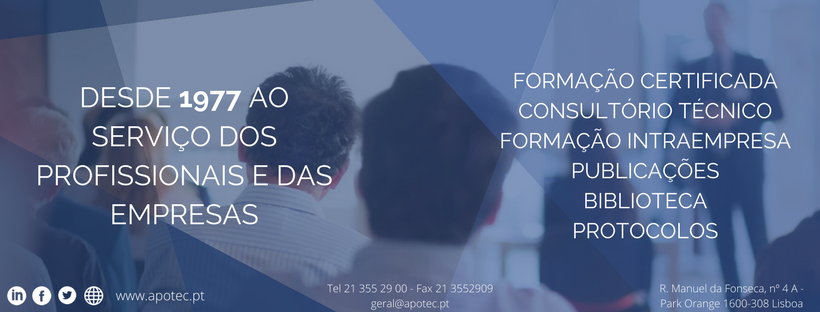 NOTA IMPORTANTE PARA OS CC: 

A Formação promovida pela APOTEC é válida nos termos do Estatuto da OCC.
Os certificados podem ser submetidos através do site da dita Ordem, via 
Pasta CC, sem necessidade de qualquer outro formalismo adicional.
Muito obrigada pela vossa presença!
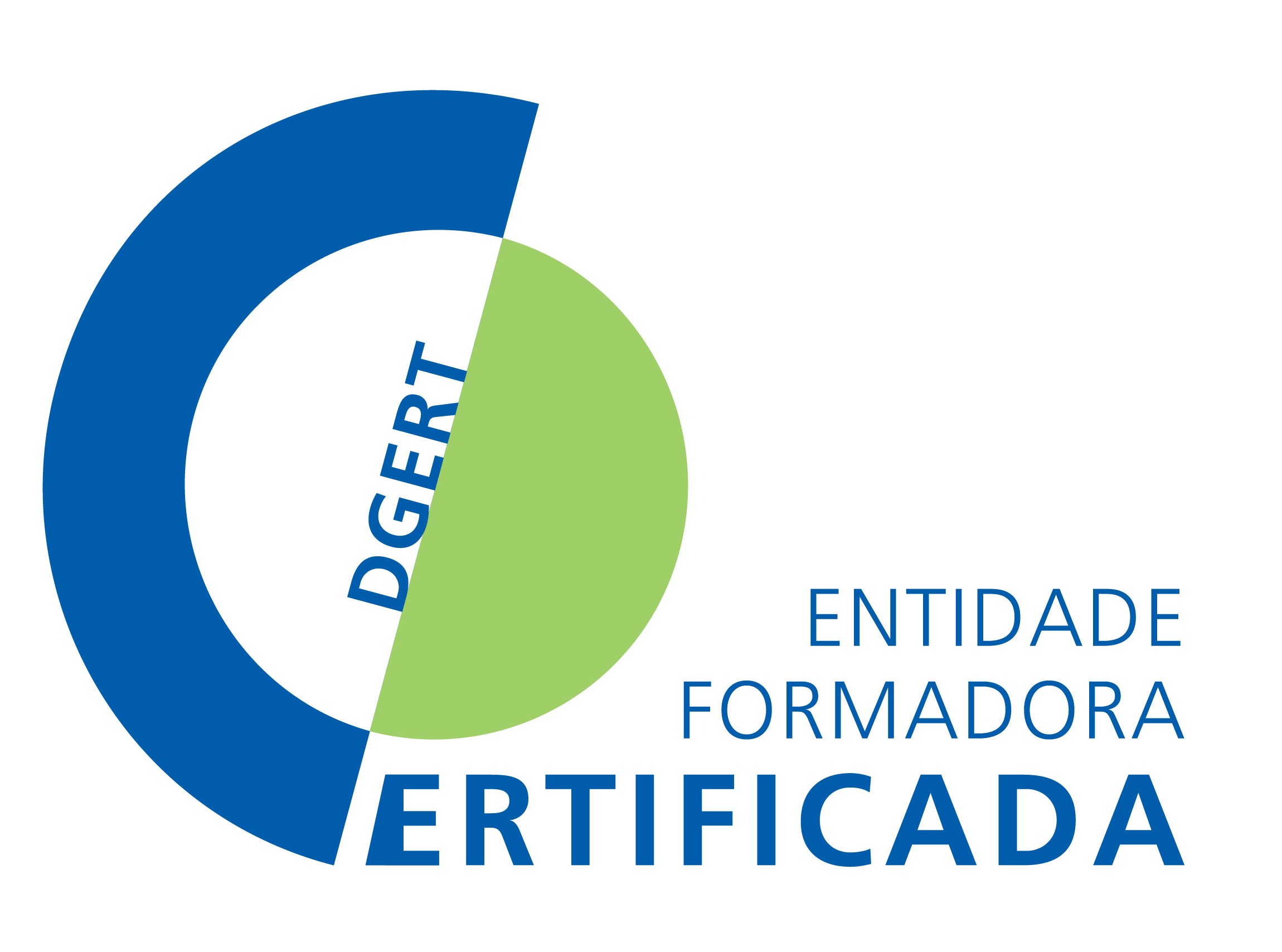 Venha fazer parte do livre associativismo!
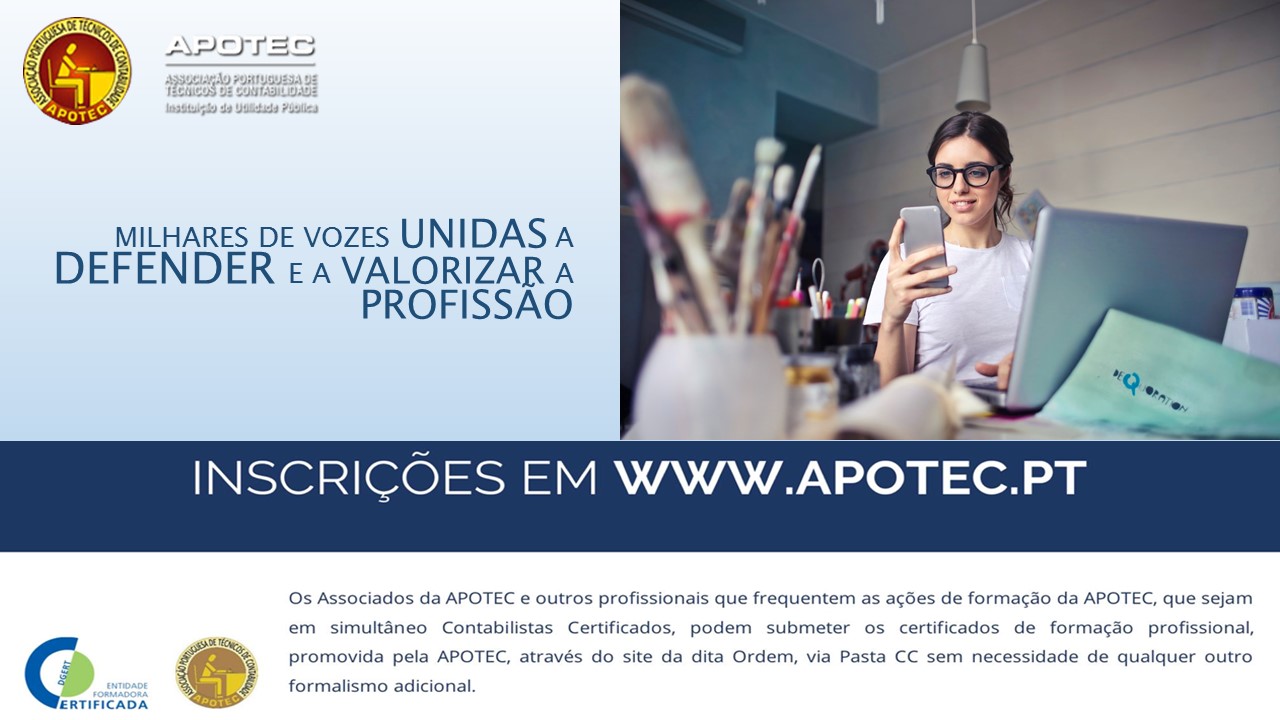